들어가기 전에
프로그래밍의 세계는 깊고도 넓다

모든 요소를 알려주기에는 5번의 강의가 너무도 짧다

스터디 끝나고 스스로 학습하지 않으면 의미가 없어진다!
ROR 1강
수업 진행 방식
백엔드와 프론트 엔드 그리고 MVC
Cloud9 사용법
수업의 진행
Offline 수업
Online 수업
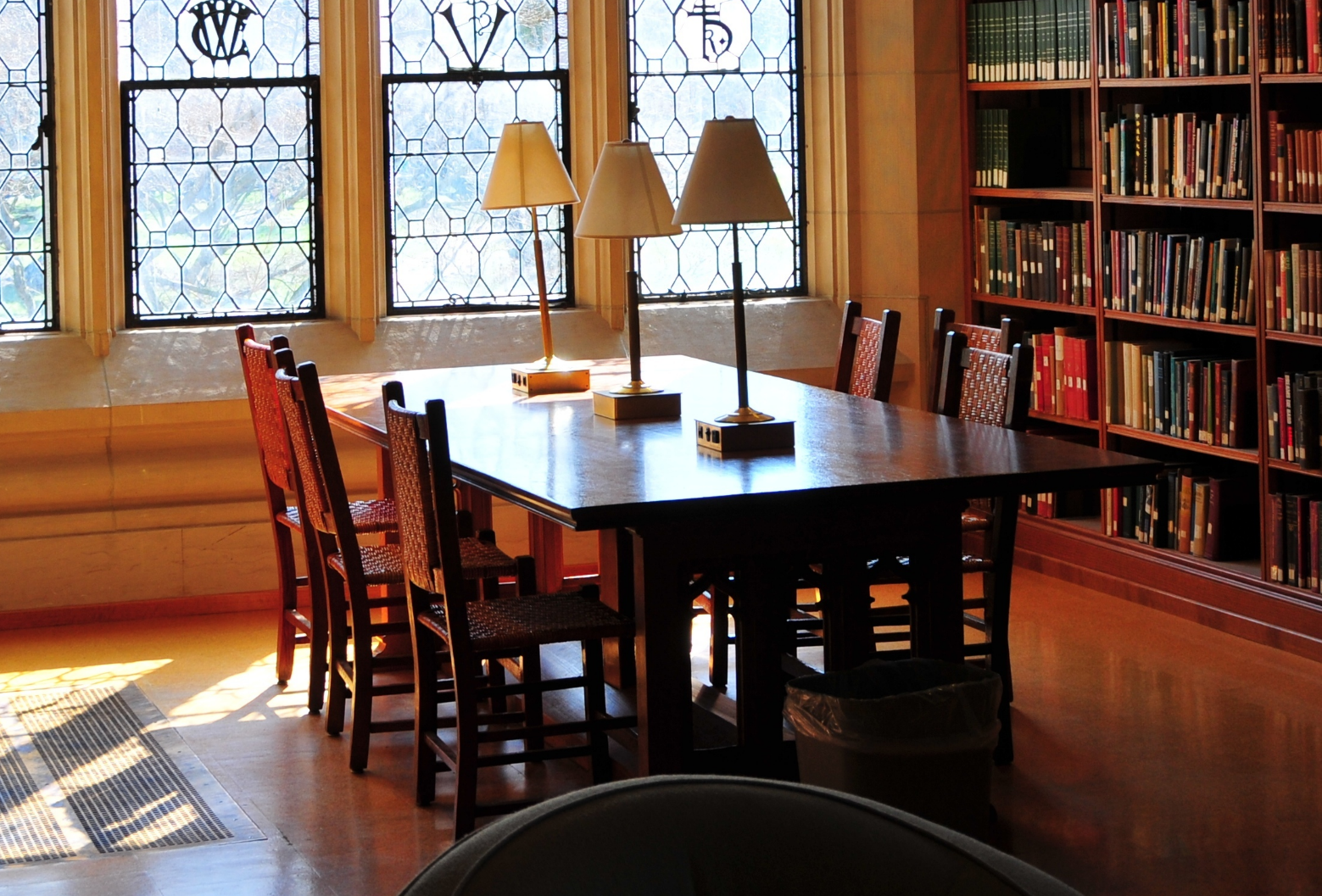 각종 이론과 방법론
재미난 실습시간
우리가 앞으로 배울 내용들
식당의 앞쪽
식당의 뒤편
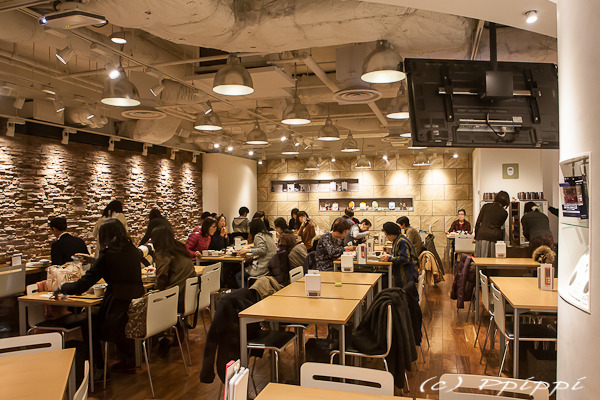 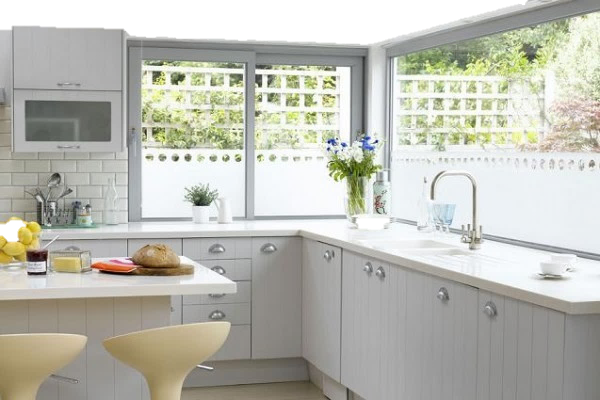 우리가 앞으로 배울 내용들
서버
브라우저
백엔드(ROR)
프론트 엔드(HTML/CSS)
Model
database
냉장고
서빙
View

식탁
Controller

주방
우리가 앞으로 배울 내용들(언어)
ROR

Ruby on rails 의 약자

가장 쉬운 백엔드 언어

서버에서 실행됨
HTML/CSS

HTML 정보를 담당

CSS 데코레이션을 담당

브라우저에서 실행됨
실습 환경 구축
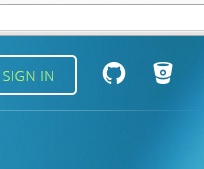 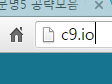 고양이 버튼을 누르고 가입 후 로그인한다
크롬을 설치한다
주소창에 c9.io를 친다